AIA SALMONR255 G122 B133
CORE COLOURS
SUPPORTING COLOURS
AIA RED
R211 G17 B69
HAVE THE POWER
TO CHANGE YOUR STORY
25%
25%
25%
25%
25%
25%
25%
25%
75%
75%
75%
75%
75%
75%
75%
75%
AIA CERISER186 G3 B97
AIA CHARCOAL R51 G61 B71
AIA  ORANGE R255 G117 B77
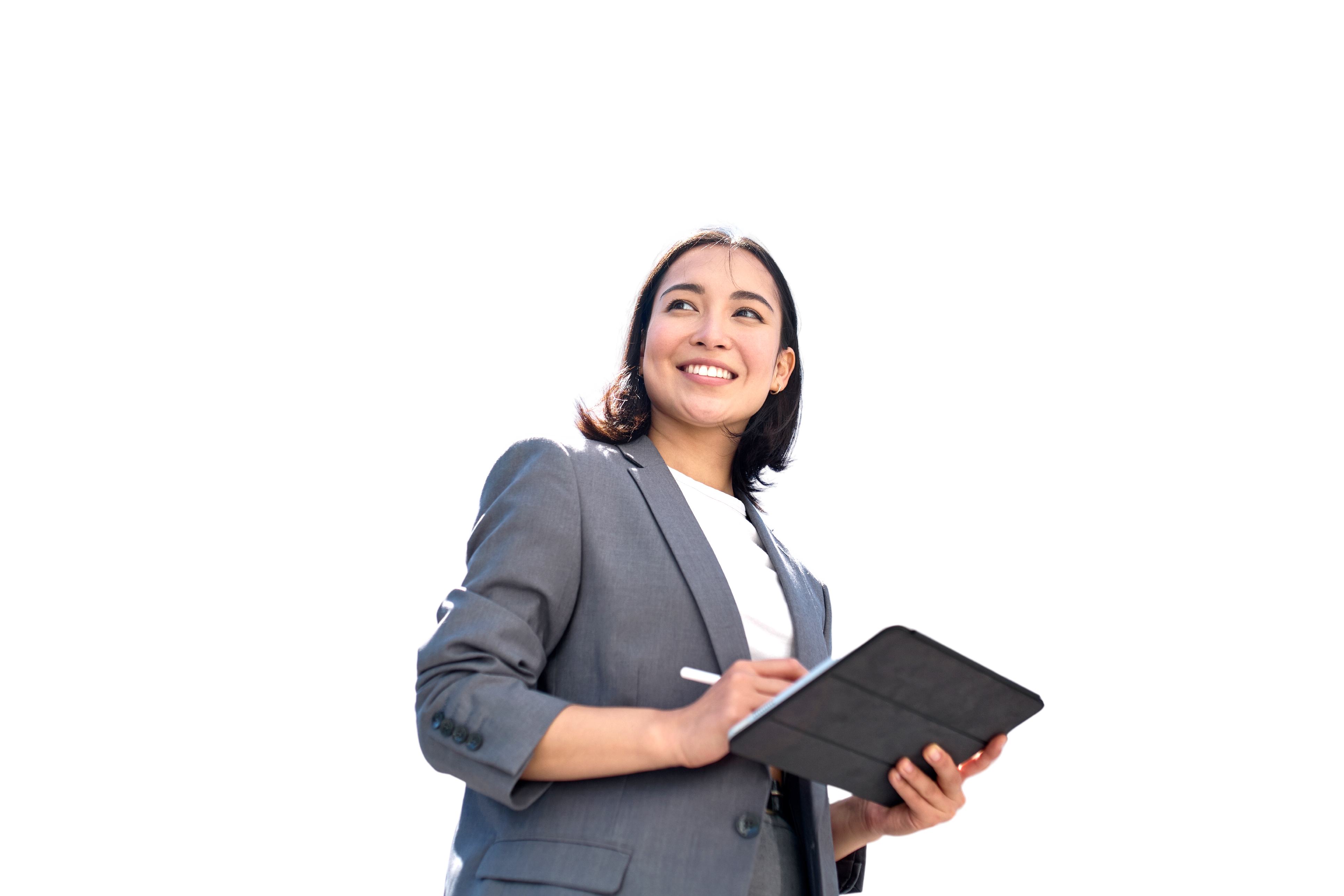 AIA YELLOWR247 G201 B38
20%
20%
40%
40%
60%
60%
80%
80%
AIA PURPLE R76 G71 B148
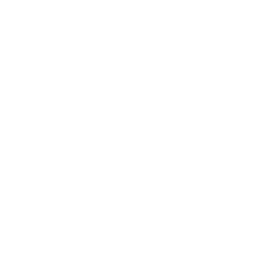 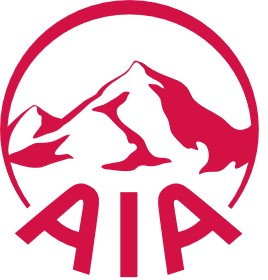 AIA LAVENDER R161 G153 B186
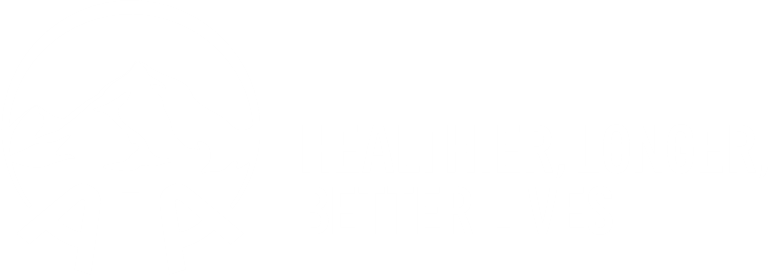 AIA BLUE R31 G120 B173
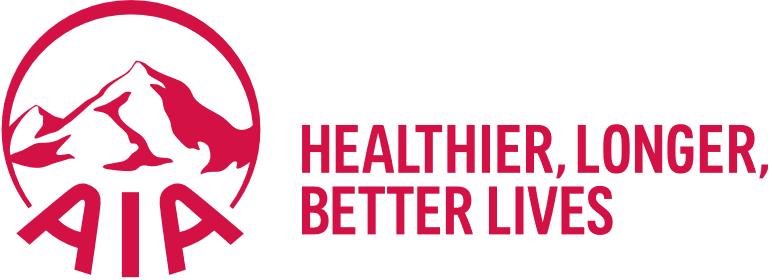 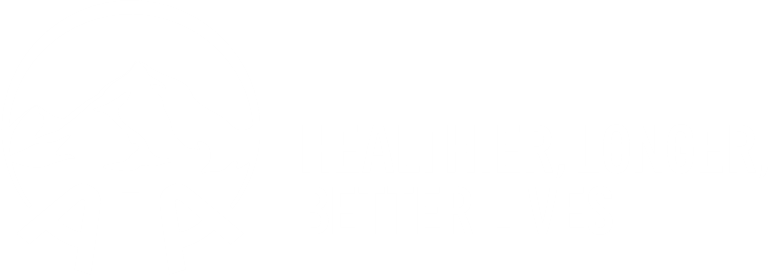 AIA WARM GREY R211 G202 B195
A BUSINESS OPPORTUNITY PROGRAM
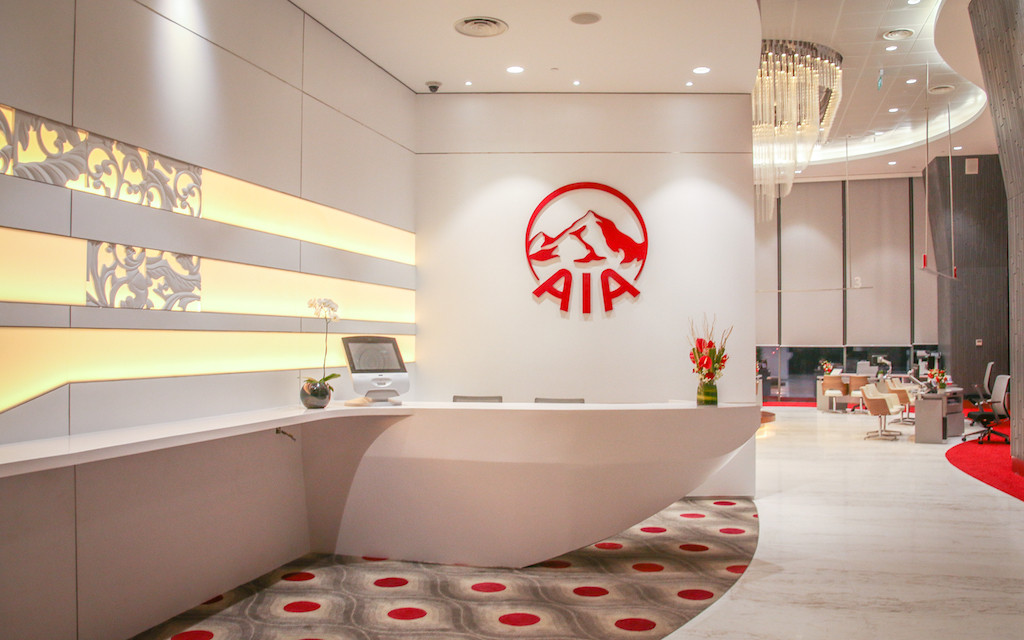 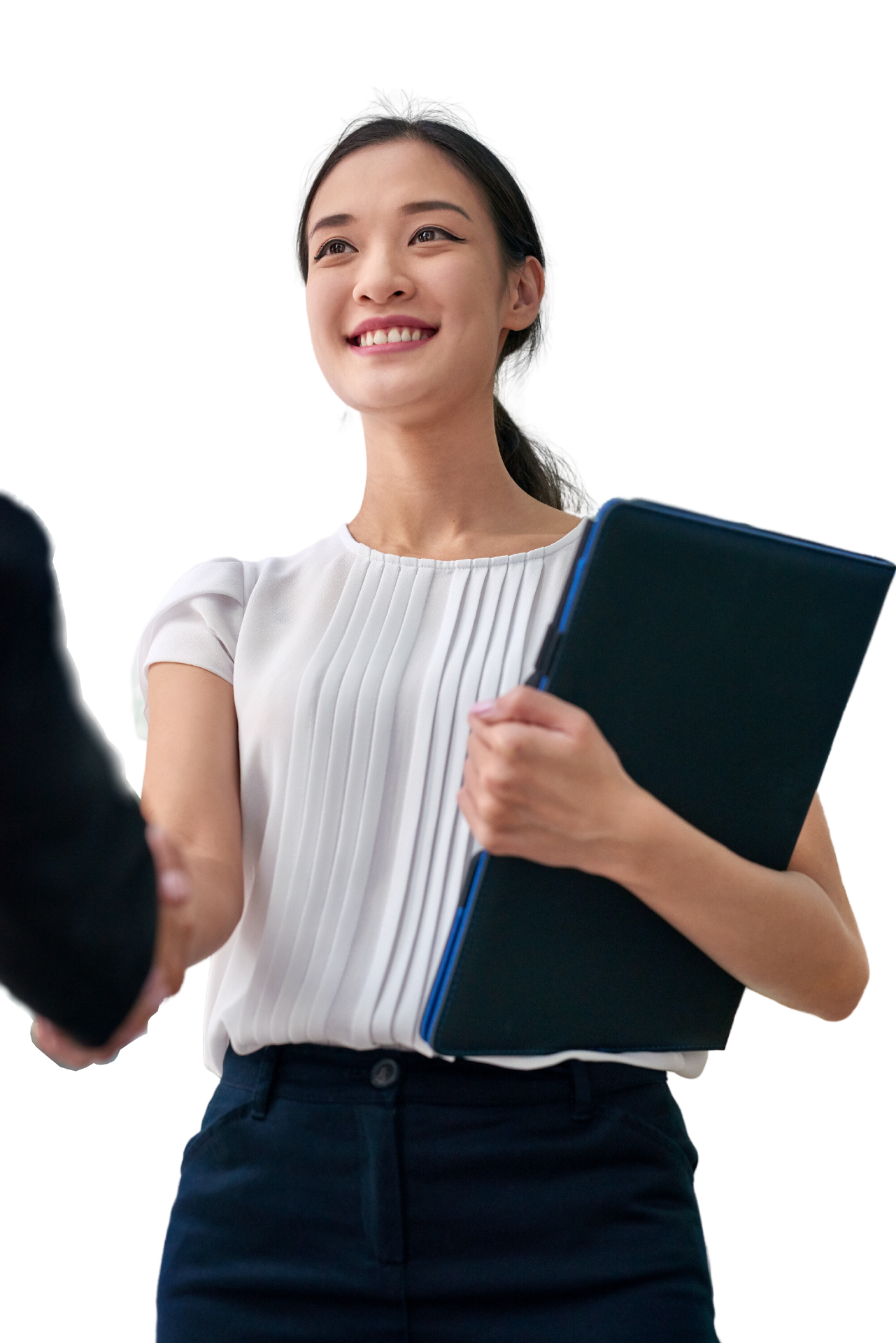 AGENCY / UNIT BRAND PROFILE
Develop a Strong Brand Profile
Your Vision & Mission
Your Culture / Key Competitive Advantage
Your Story / Timeline
Your Awards & Recognition
Your Management / Organizational Structure
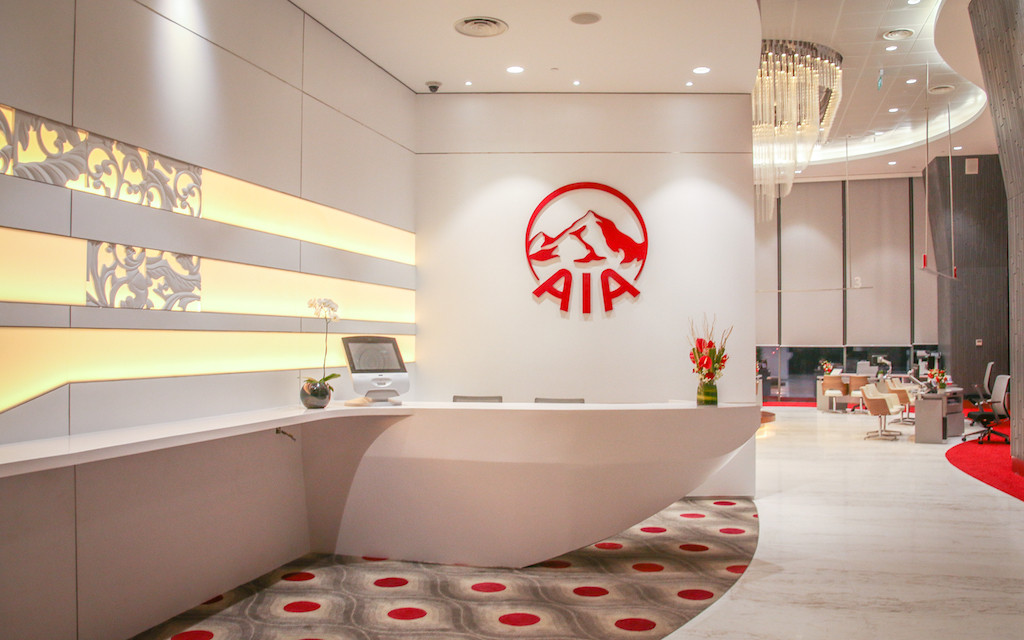 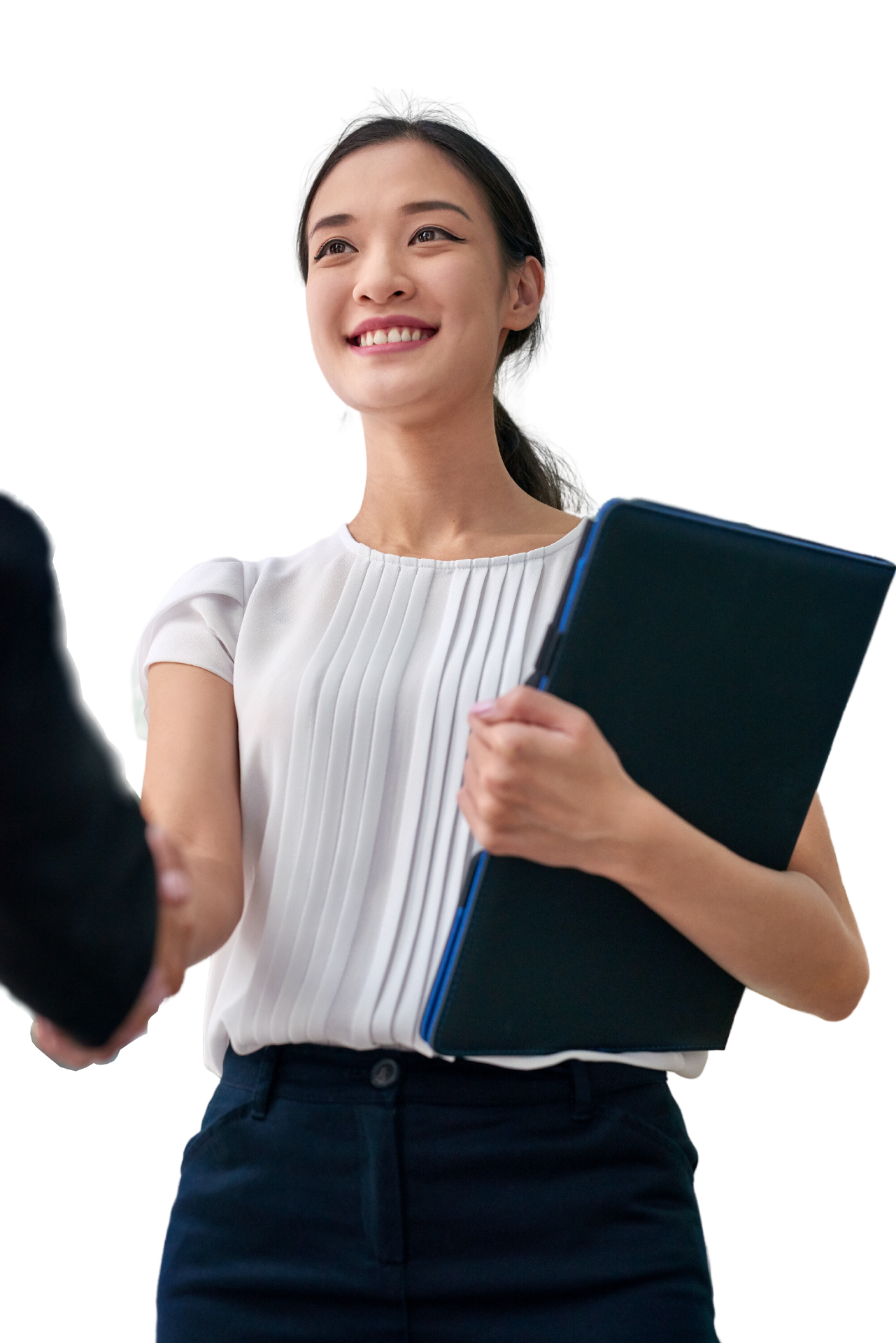 AIA SALMONR255 G122 B133
CORE COLOURS
SUPPORTING COLOURS
AIA RED
R211 G17 B69
INSERT AGENCY / UNIT LOGO
25%
25%
25%
25%
25%
25%
25%
25%
75%
75%
75%
75%
75%
75%
75%
75%
AIA CERISER186 G3 B97
AIA CHARCOAL R51 G61 B71
AIA  ORANGE R255 G117 B77
Insert Agency / Unit Vision
AIA YELLOWR247 G201 B38
20%
20%
40%
40%
60%
60%
80%
80%
Insert Agency / Unit Mission
AIA PURPLE R76 G71 B148
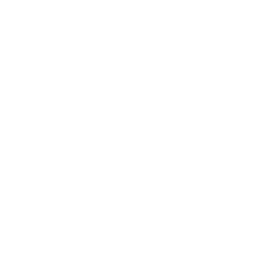 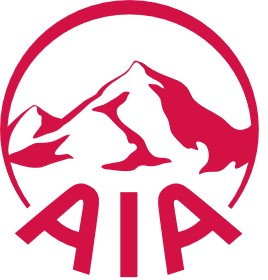 AIA LAVENDER R161 G153 B186
Insert Agency / Unit Goals
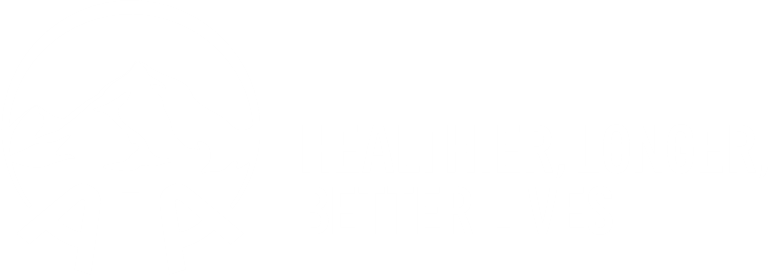 AIA BLUE R31 G120 B173
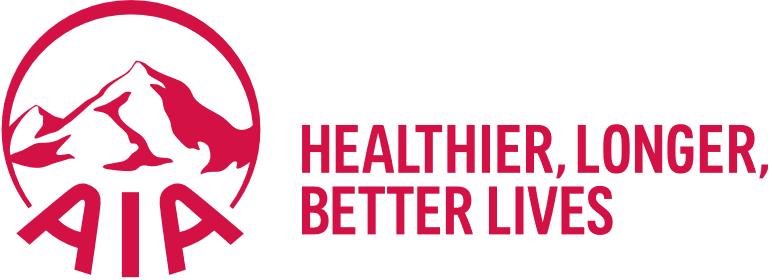 AIA WARM GREY R211 G202 B195
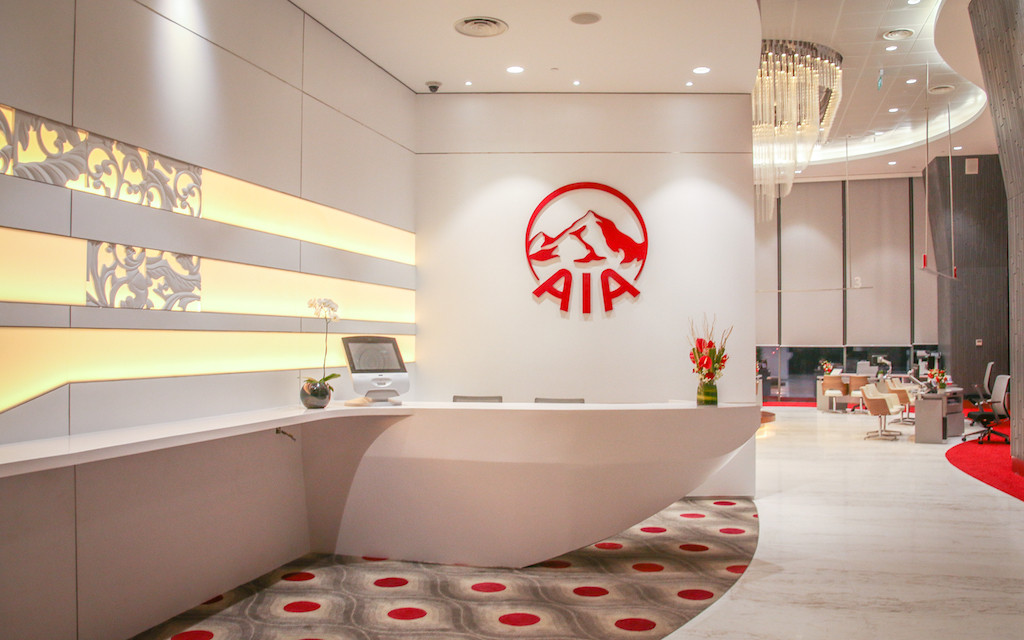 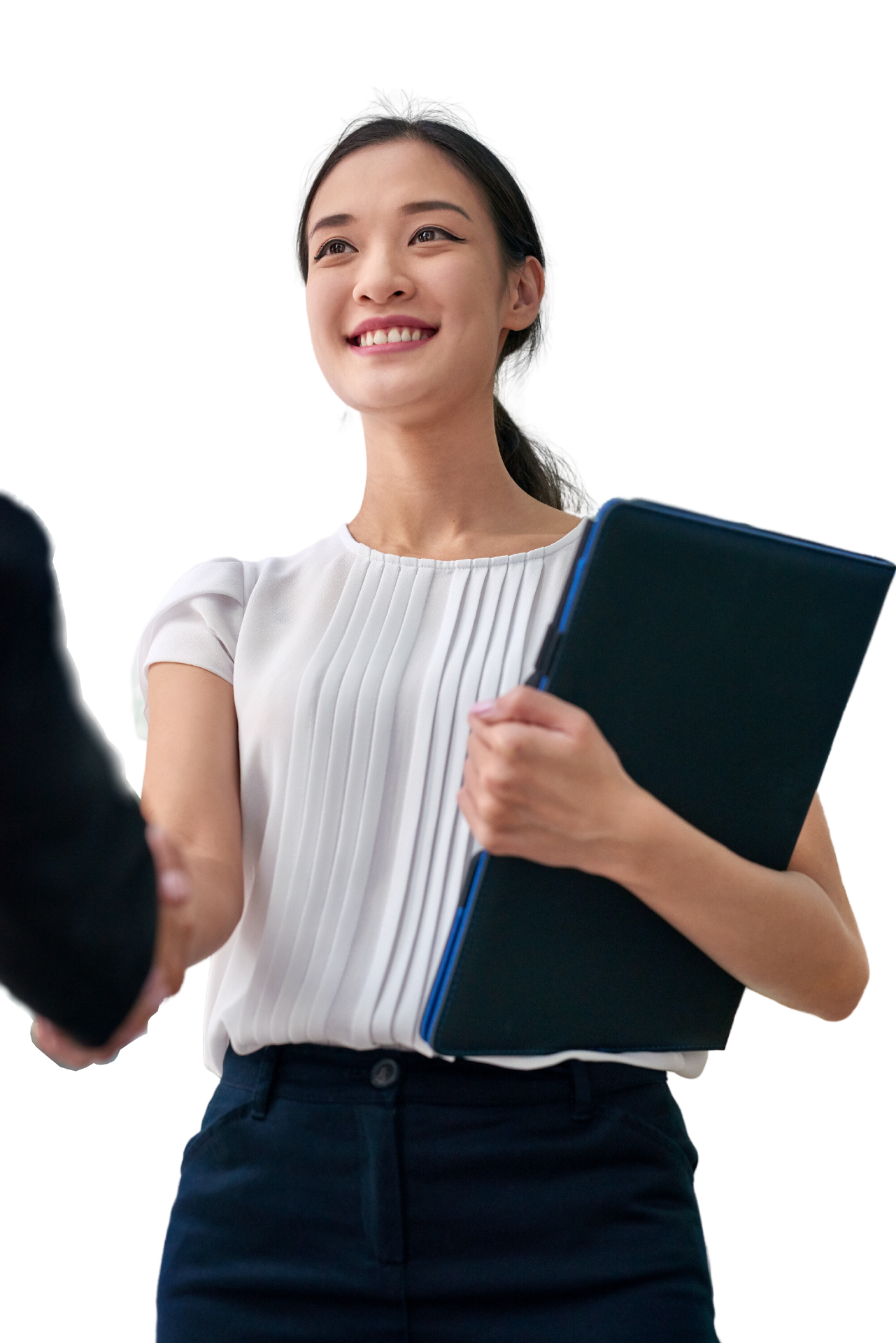 Feel free to use this template 
for any additional information
YOUR AGENCY / UNIT STORY
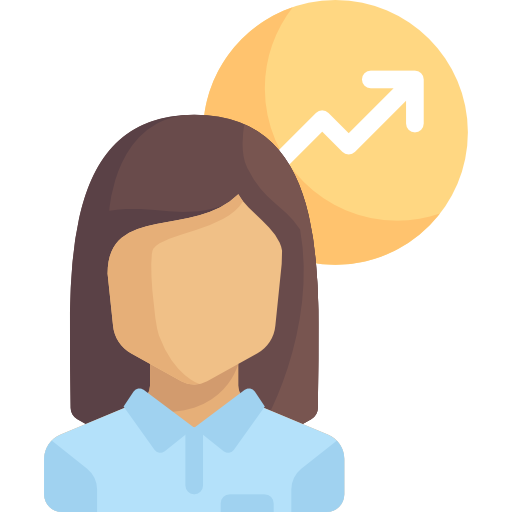 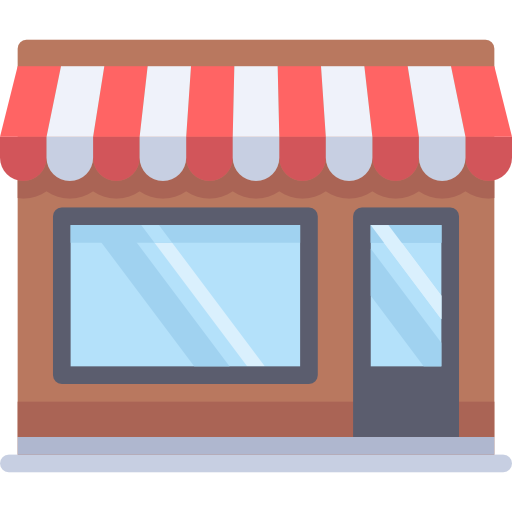 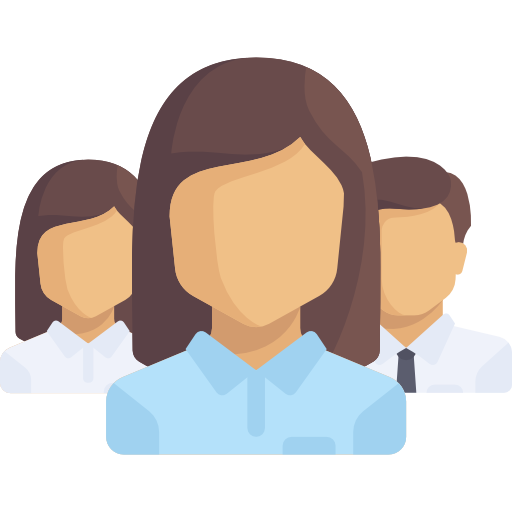 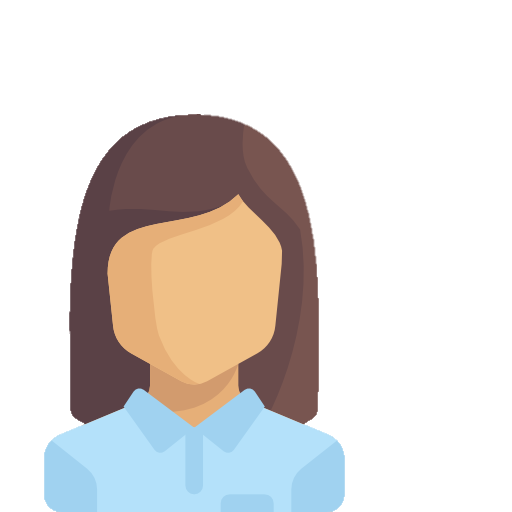 YEAR
Insert Key Milestone Achievement / Rewards & Recognition
YEAR
YEAR
YEAR
Promoted as one of the youngest Associate Unit Managers (AUM)
Insert Key Milestone Achievement / Rewards & Recognition
Started as a Financial Advisor
YOUR ORGANIZATIONAL STRUCTURE
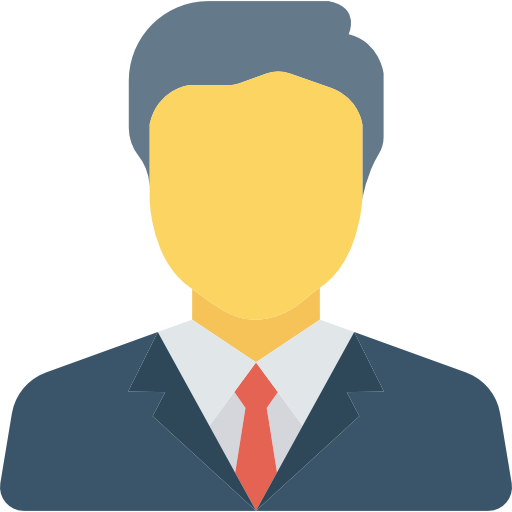 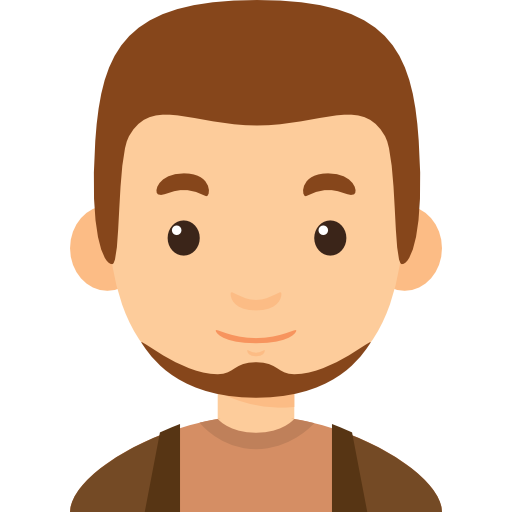 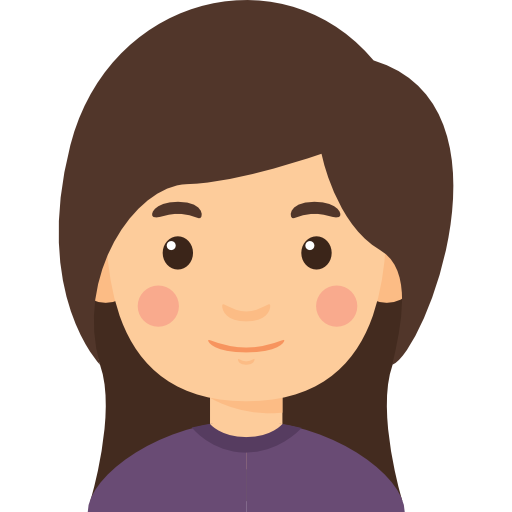 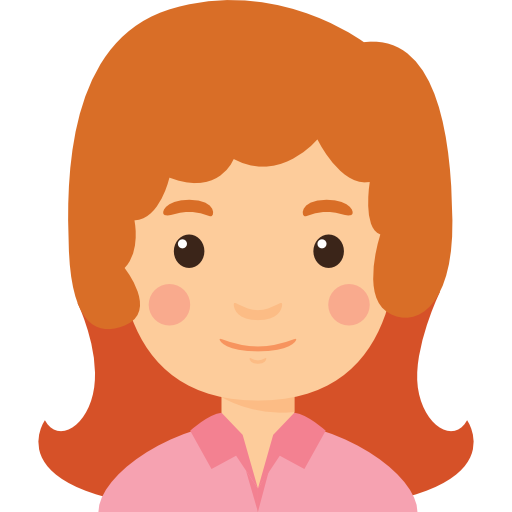 NAME &
PROFILE
NAME &
PROFILE
NAME &
PROFILE
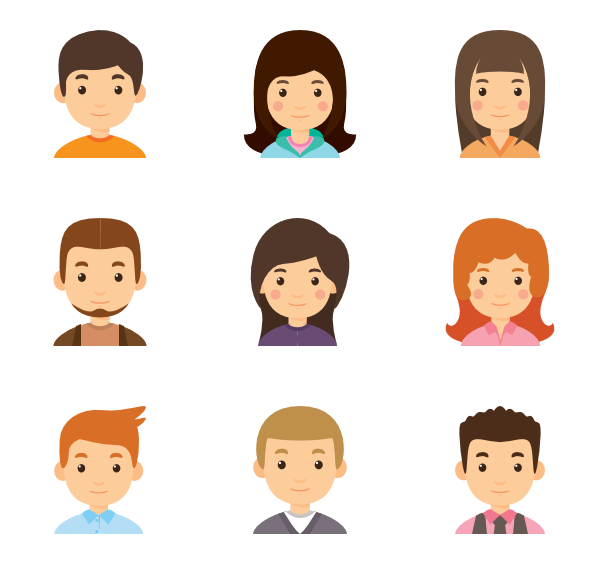 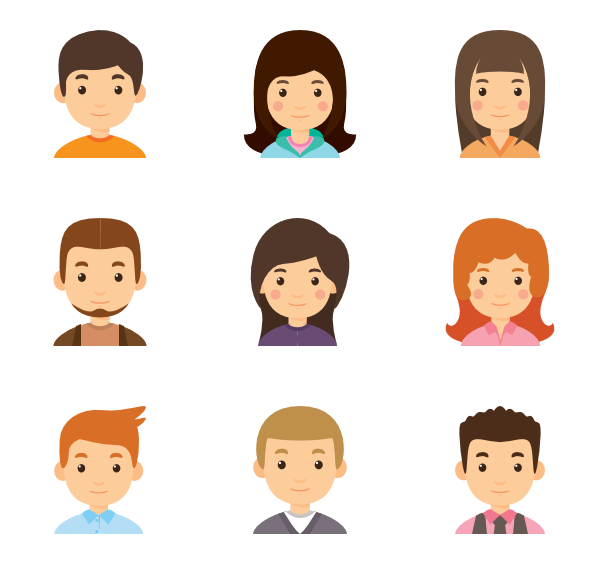 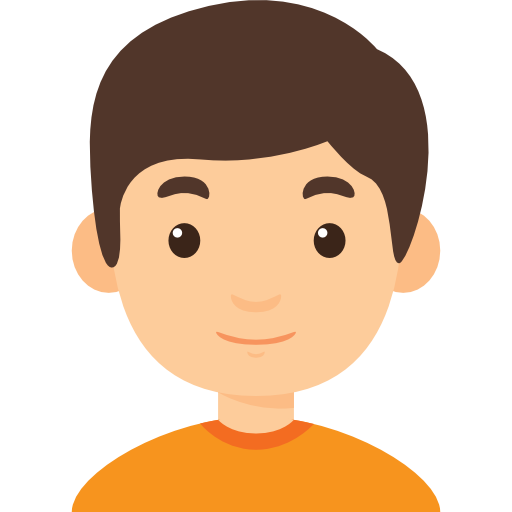 NAME &
PROFILE
NAME &
PROFILE
NAME &
PROFILE
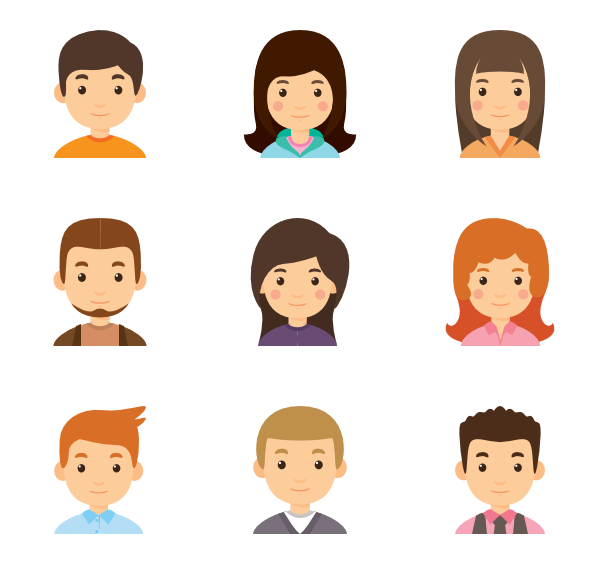 NAME &
PROFILE
WE ARE BUSINESS PARTNERS
MY ROLE
YOUR ROLE
ATTEND
EQUIP
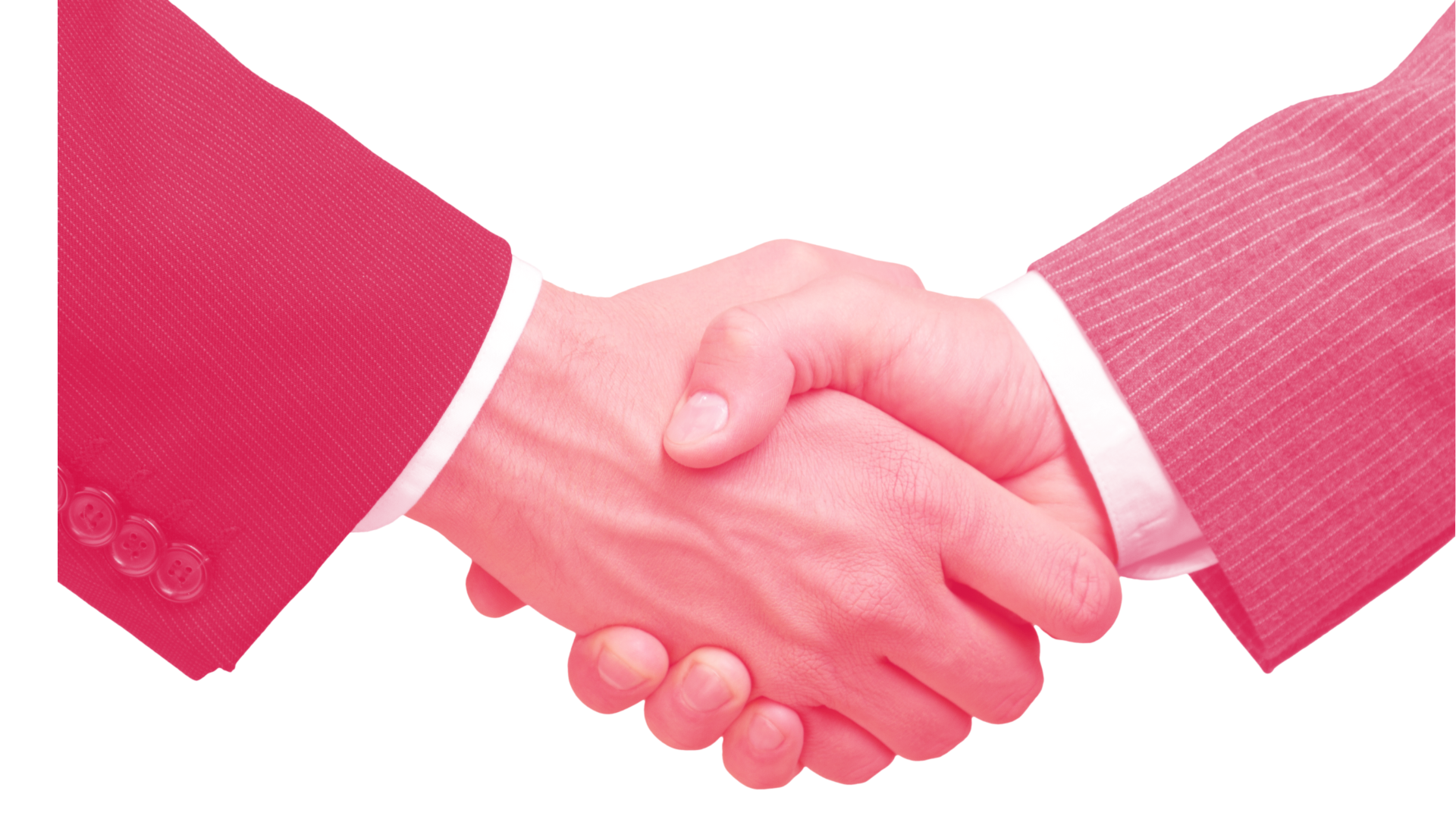 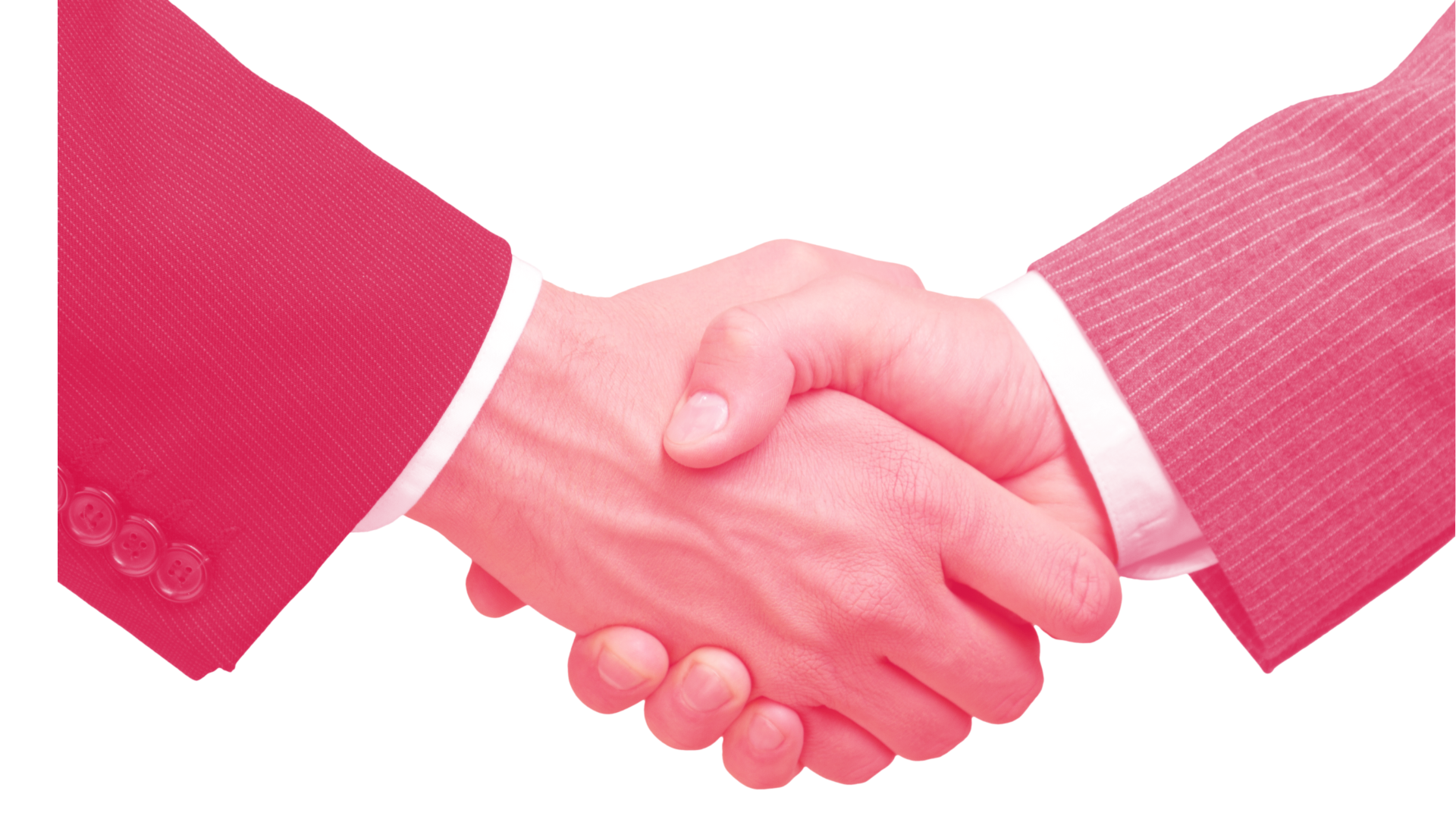 Participate in Company / Agency / Unit Activities actively (i.e. Training Sessions, ACE & Learning Series, Webinars, Business Reviews)
Teach you the Right Knowledge & Skills about the Sales & Recruitment Process (i.e. Training Sessions, ACE & Learning Series, Webinars)
APPLY
EXECUTE
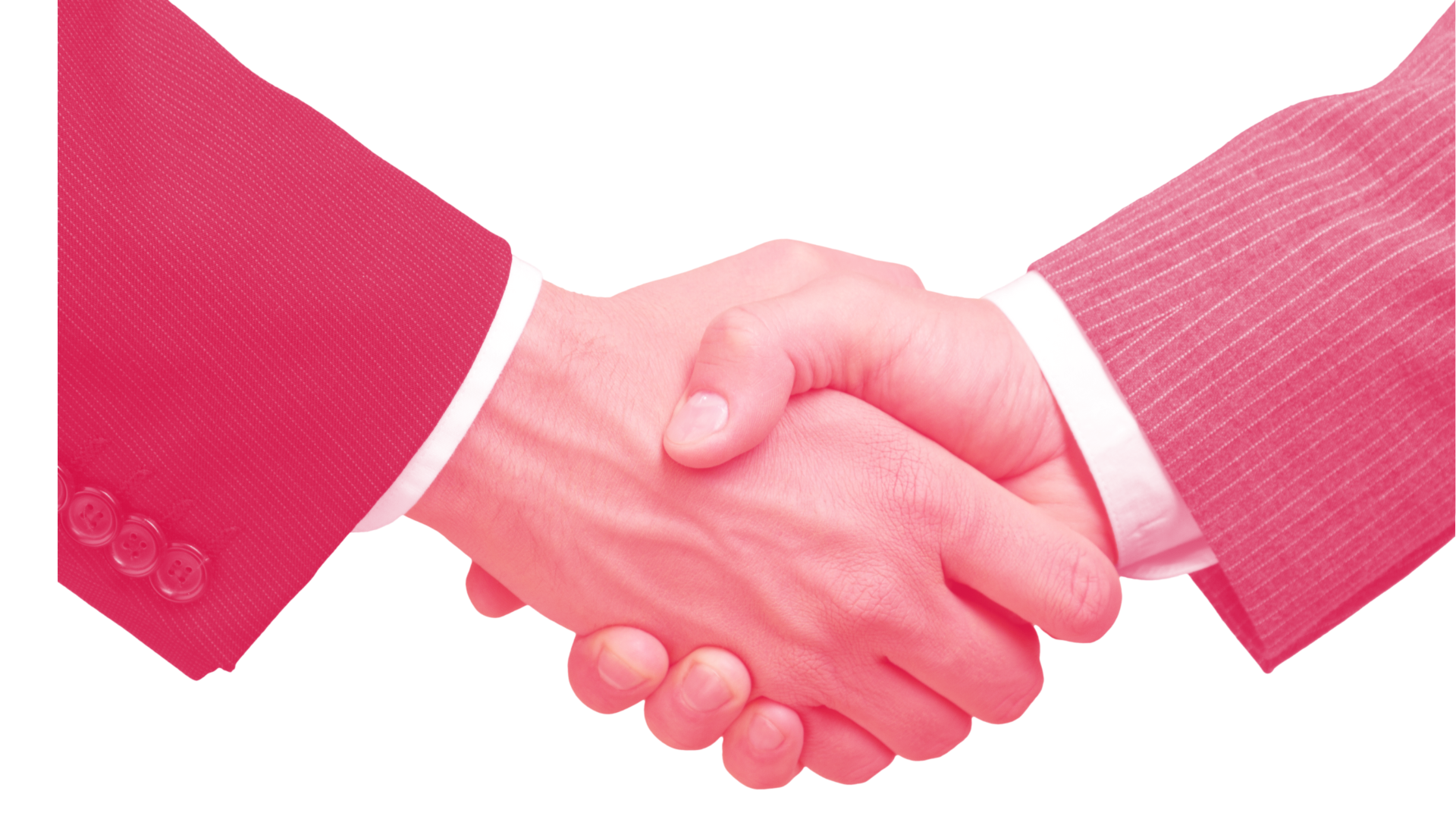 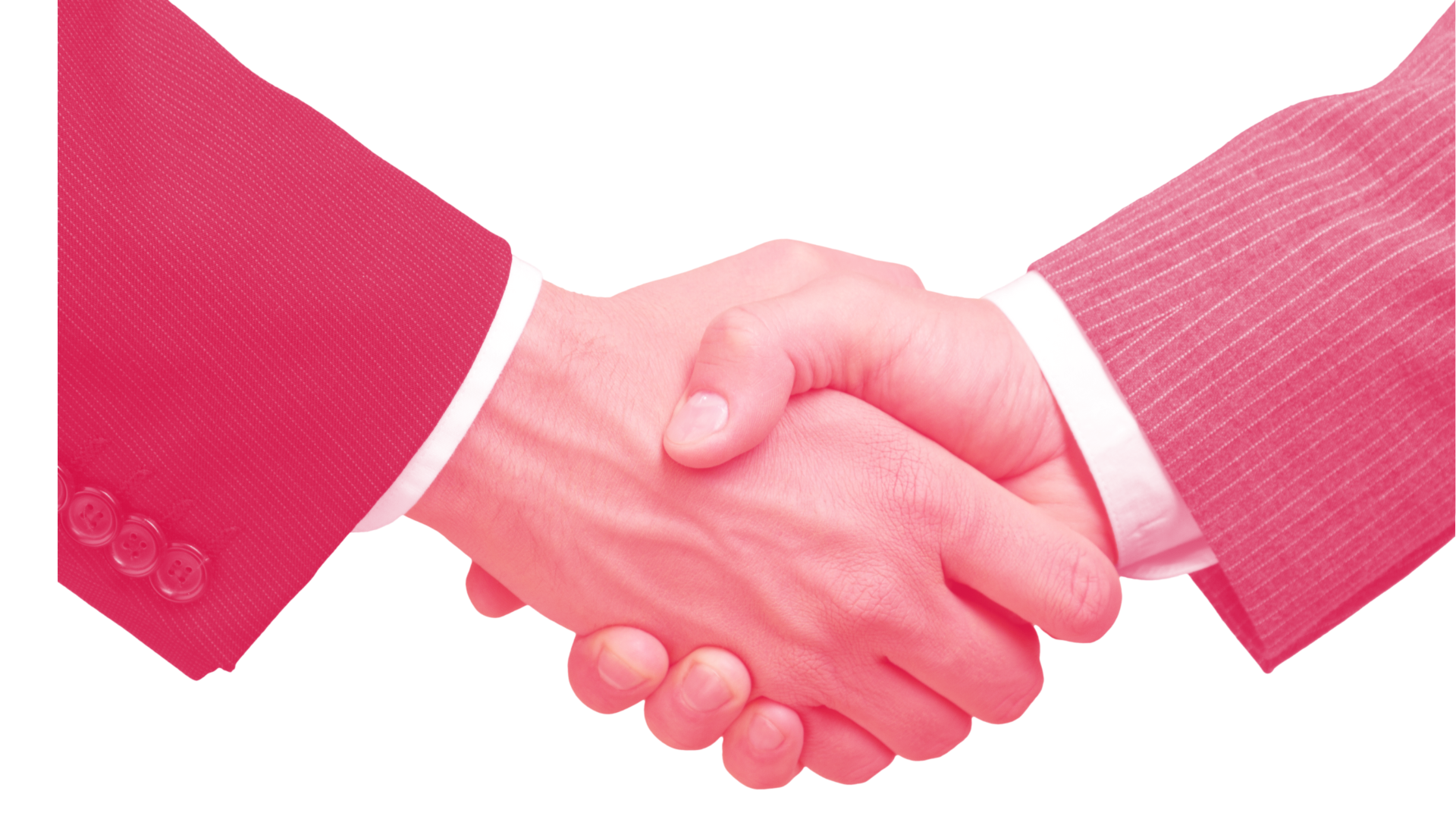 Immerse into Learning-By-Doing / Hands-on Experience with Proper Guidance & Support from Agency Leader (i.e. Joint Field Work & Feedback)
Go with you on F2F and/or Virtual Sales & Recruitment Meetings until you are confident to do it on your own (i.e. Joint Field Work & Feedback)
ACTIVATE & RECRUIT
EVALUATE
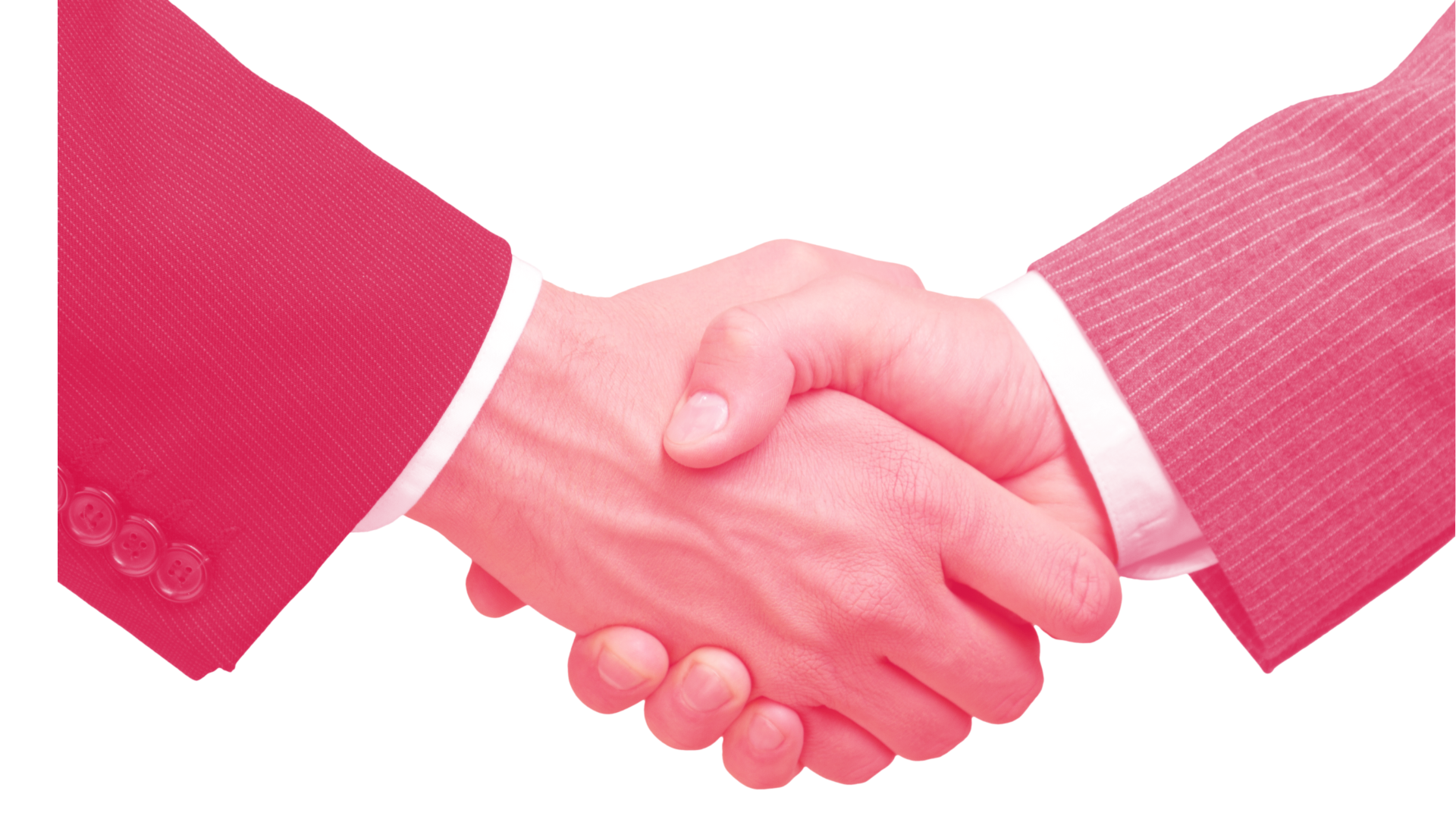 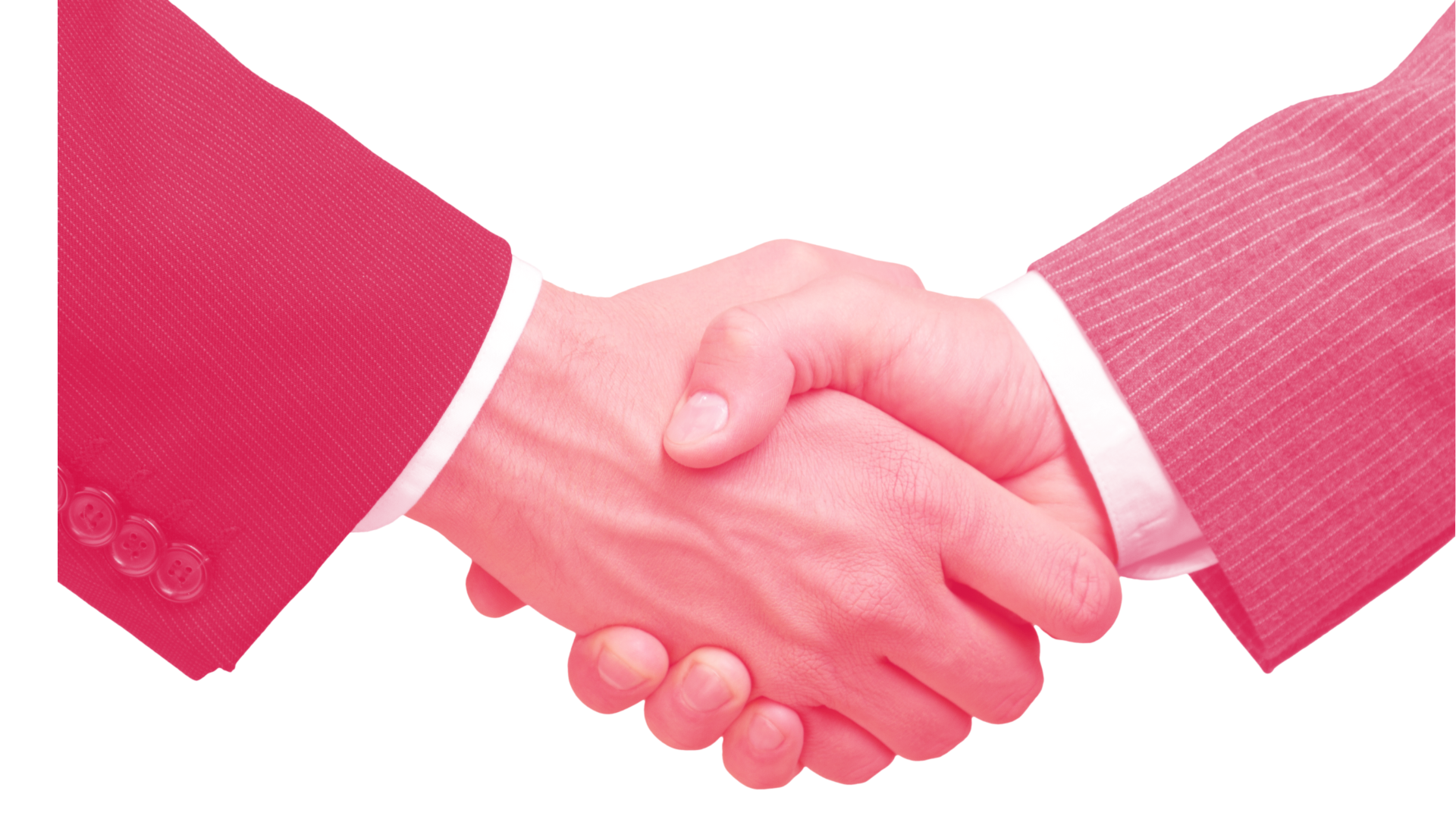 Do your Sales & Recruitment Activities consistently
Conduct 1-on-1 Performance Reviews to help you stay on track of your Sales & Recruitment Goals (i.e. Business Review, Coaching & Mentoring)
HELP YOU EXPAND YOUR BUSINESS
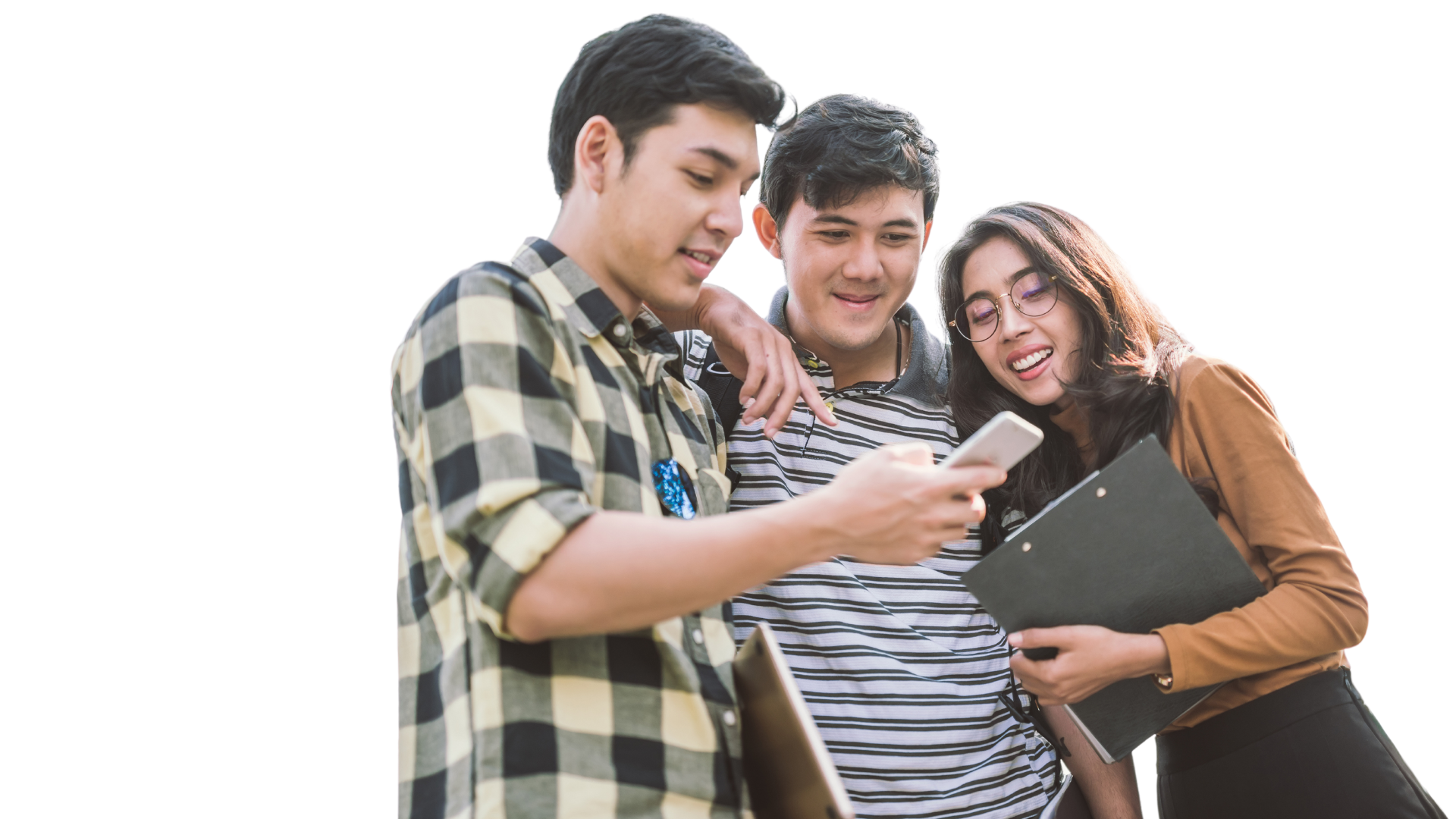 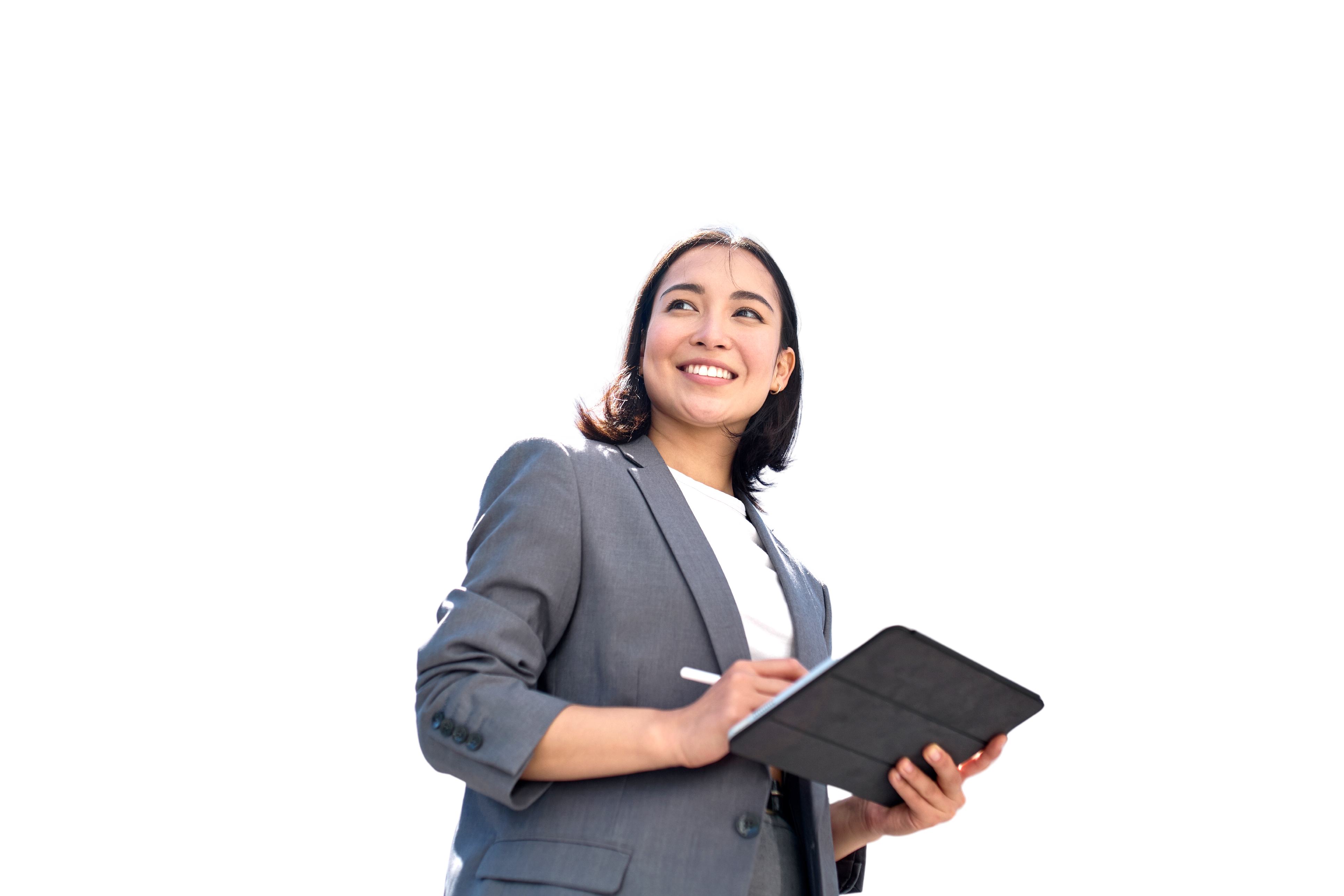 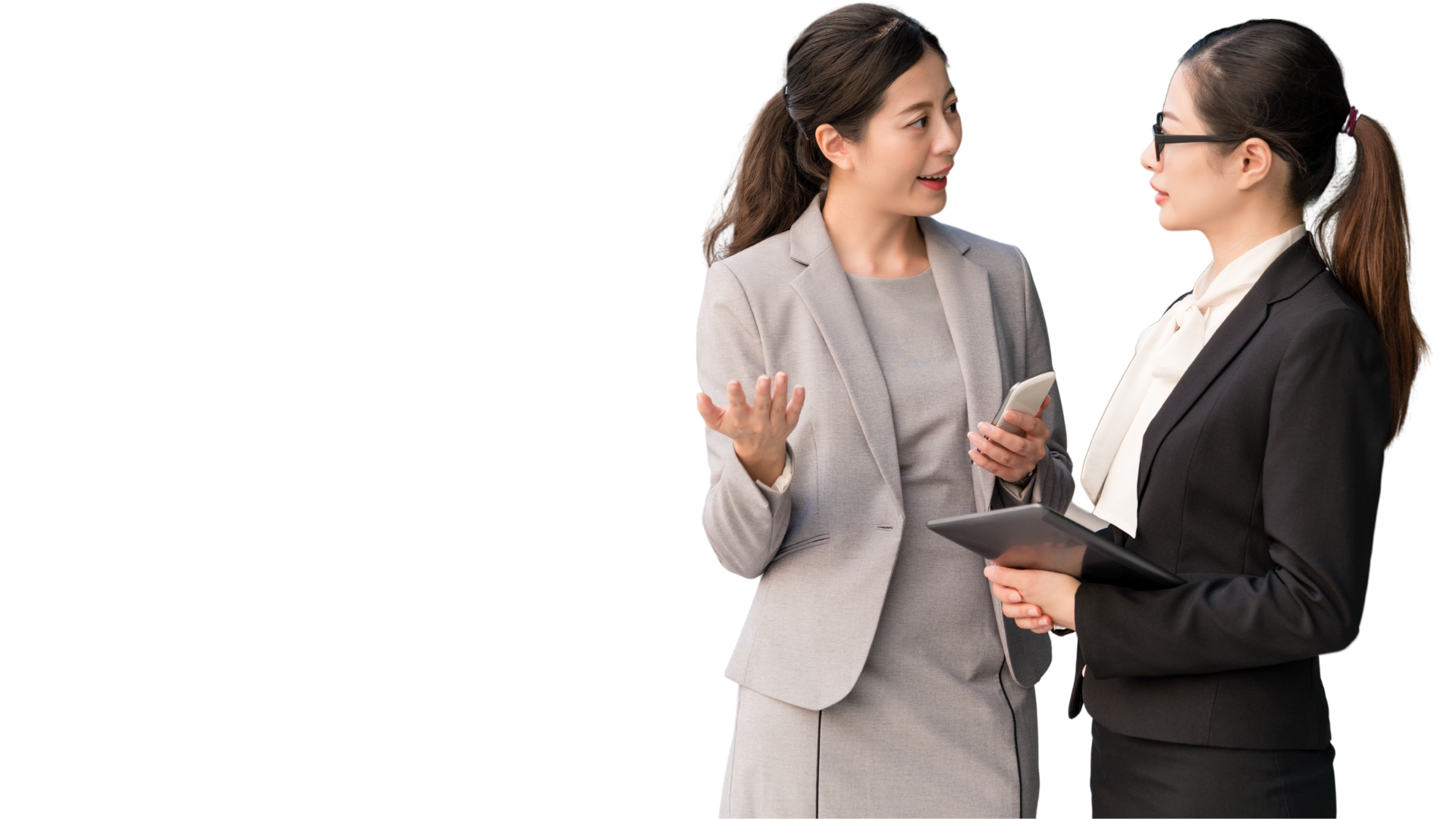 EDUCATE
EXPAND
EMPOWER TO LEAD
SALES
RECRUITMENT
MANAGEMENT
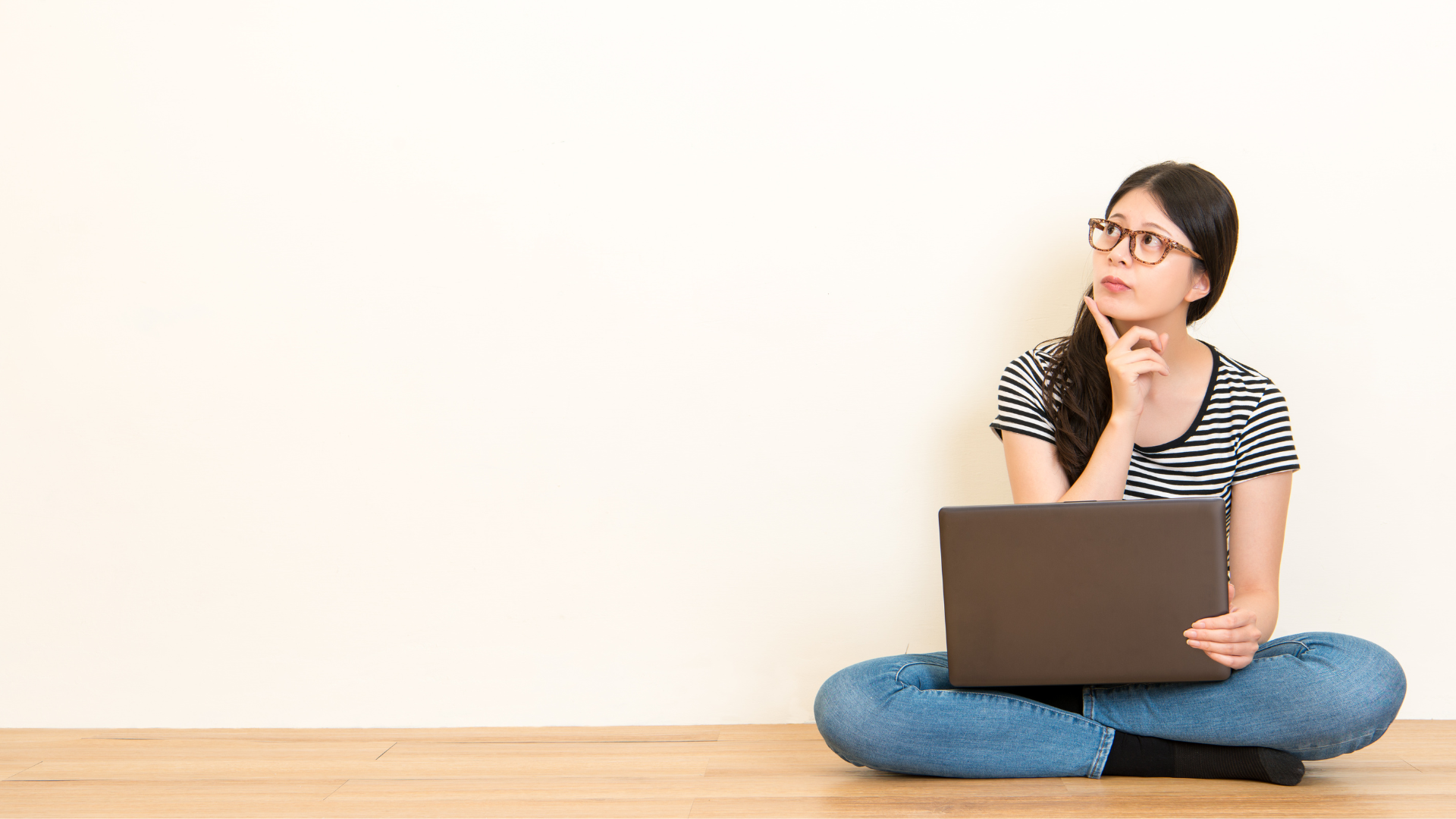 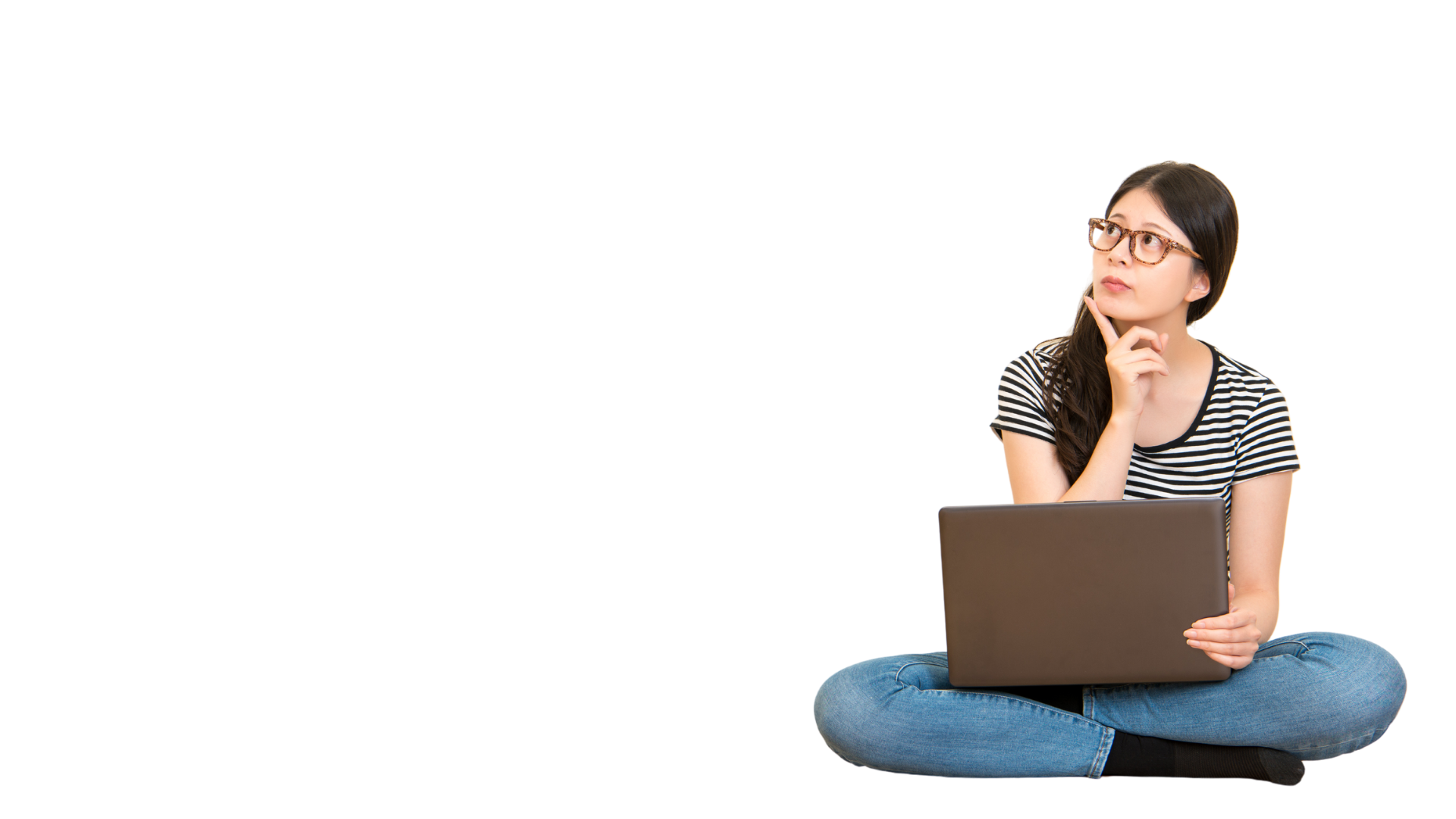 HOW DO YOU
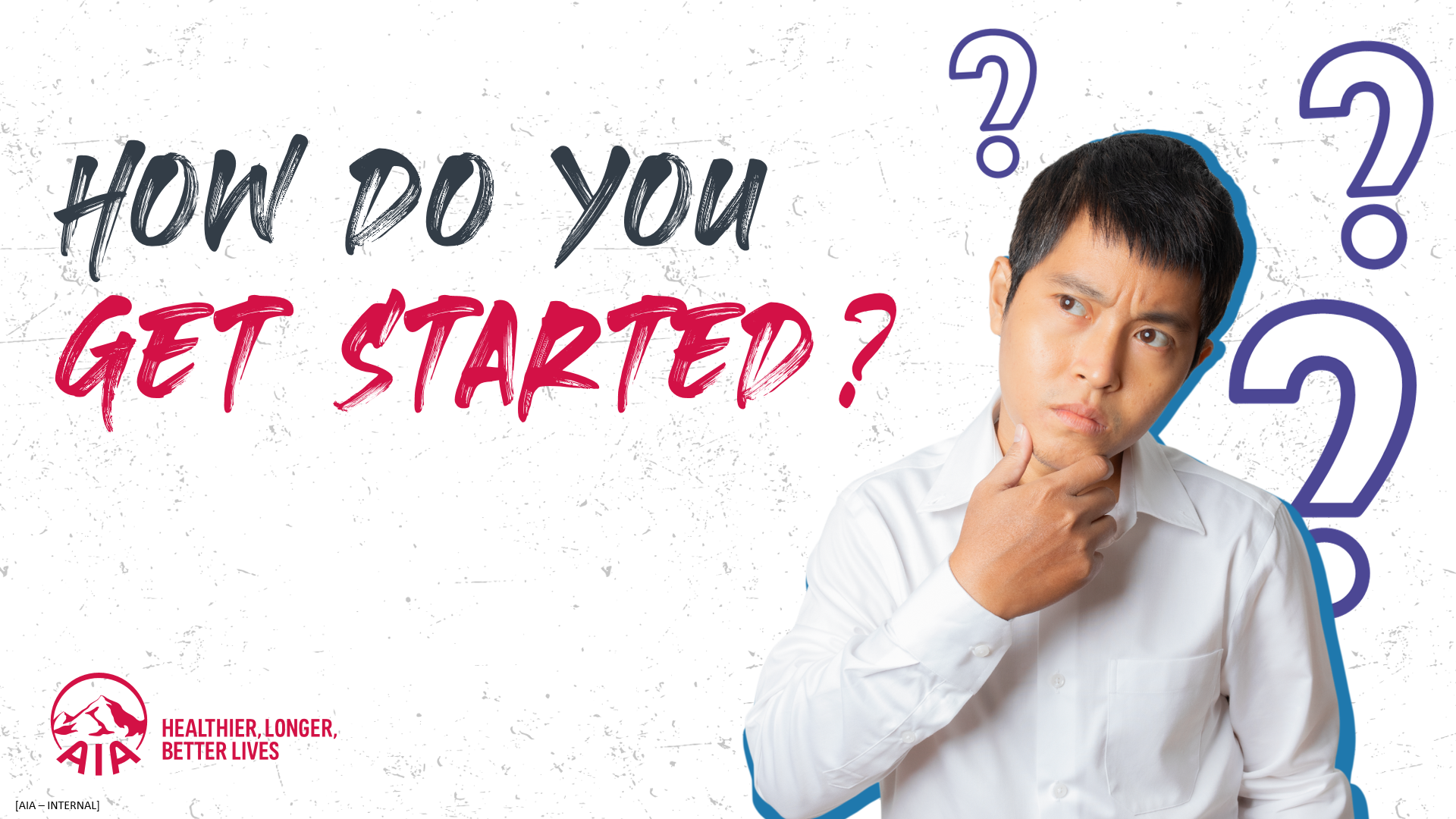 GET STARTED?
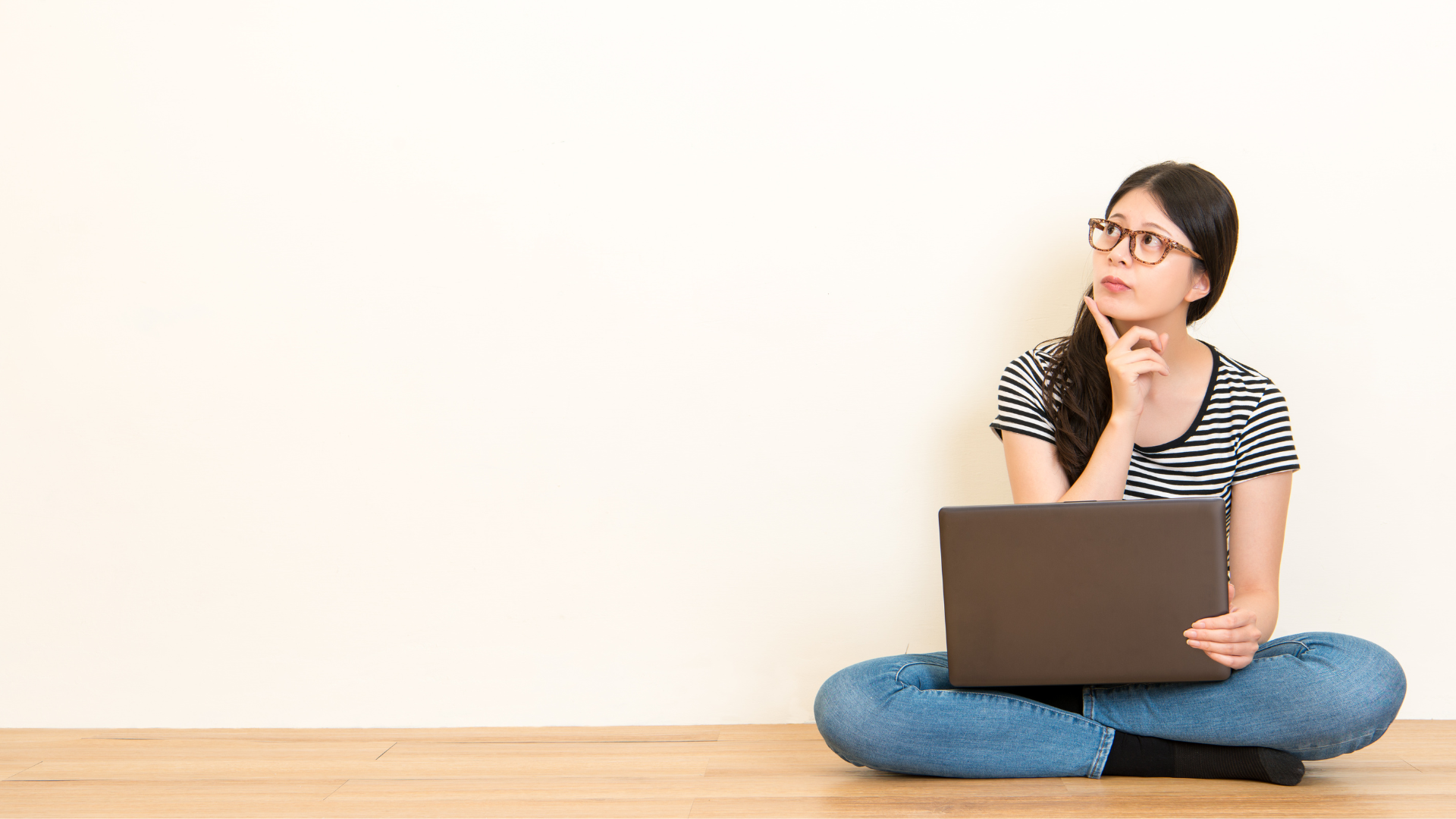 TRAINING
ACTIVATE 
E-LEARNING ACCOUNT
COMPLETE PRE-LICENSING TRAINING COURSES
PASS LICENSE EXAMINATION
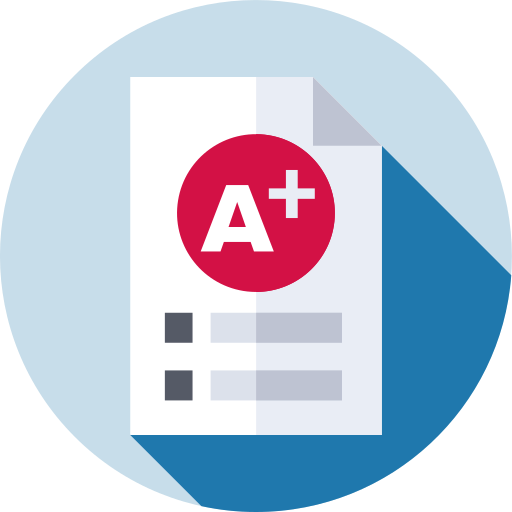 Recruit to – 
Search for the Email Confirmation sent by Philam Life eLearning to his / her registered email address in iRecruit
Log into eLearning using the Temporary Username & Password given
Upon Account Activation, Recruit to complete two (2) Pre-Licensing Training Courses – 
Pre-Contract Training Course (PCTC)
Business Conduct (BC)
Recruit to –
Pay the Licensing Examination Fee
Register for License Examination
Pass the License Examination
LICENSING
PAY LICENSE & CIBI FEES
SUBMIT COMPLETE LICENSING DOCUMENTS FOR iRECRUIT UPLOAD
RECEIVE EMAIL CONFIRMATION
ON PA CODE ISSUANCE
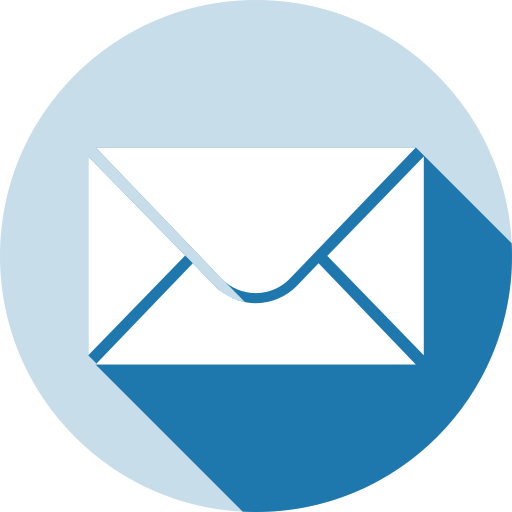 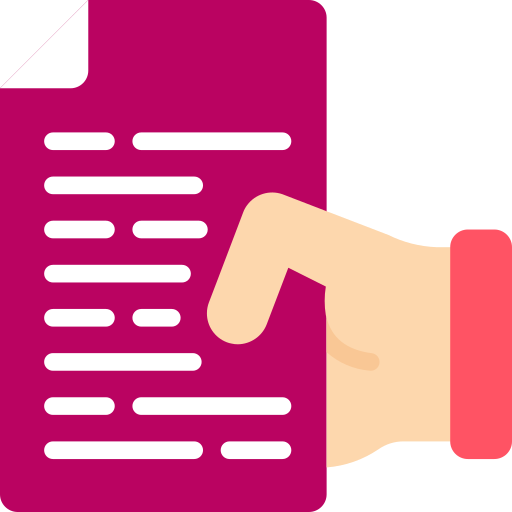 Pay the applicable fees –
Single License & CIBI Fee – 1,945.00
Additional License Fee – 1,545.00

Choose Payment Options through Bank of the Philippine Islands (BPI):
Over-the-Counter (OTC)






Online Bills Payment
Recruit to submit the ff: standard document requirements to Agency Leader for iRecruit Uploading – 
Application for Insurance Agent’s License (AIAL) Form with 1x1 ID Photo
License Examination Result / Certification
Proof of Payment for License Fee
Proof of Payment for CIBI Fee
Proof of TIN
Proof of SSS
Agent ID Form with 1X1 ID Photo
Map of Residence
Valid Government-Issued ID
Machine-Validated Deposit Slip / Bank Statement / Passbook with Account Name & Number
Candidate Declaration

For more details, please reach out to Licensing.
Provisional Authority (PA) Code will be issued to Recruit by Licensing within 7 – 10 working days upon submission of complete documents.
ACTIVATION
ACE
JFW / 
SALES & RECRUITMENT MEETING
BR
COMPANY / AGENCY / UNIT LEARNING SESSIONS
INCOME CALCULATOR
USE THE INCOME CALCULATOR 
TO DISCUSS GAME PLANS 
ON HOW TO ACHIEVE 
DESIRED INCOME GOALS
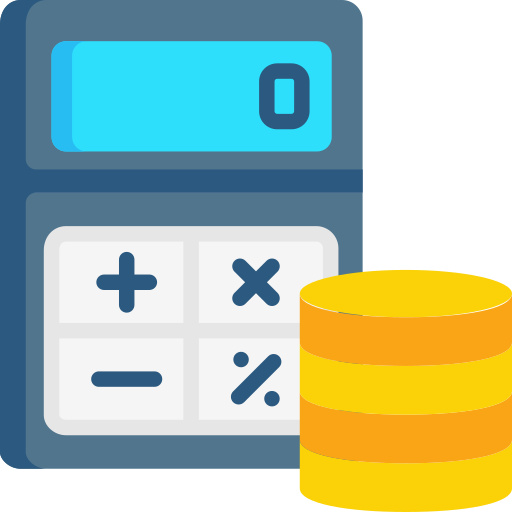 CAMPAIGNS
INSERT IMAGES OF CAMPAIGNS HERE
TRIP INCENTIVES
INSERT IMAGES OF TRIP INCENTIVES HERE
ACTIVATION REMINDER
ACTIVATE 
NEW ADVISOR ACCOUNTS
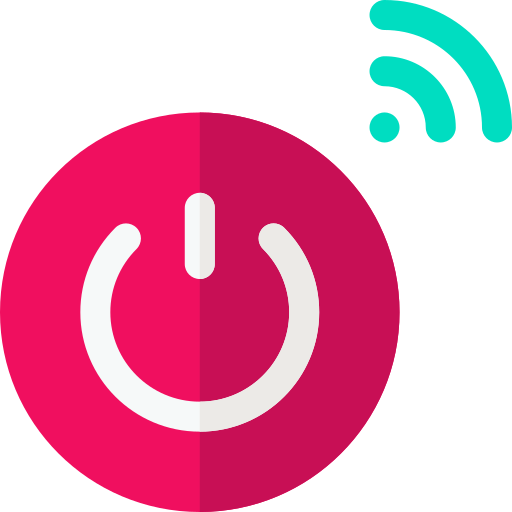 Agency Portal
Next Gen iPoS
E-Contract
AIA Email Address
iRecruit

Please refer to the Welcome Letter from AIA PH Licensing Helpdesk for more details